Žlázy s vnitřní sekrecí
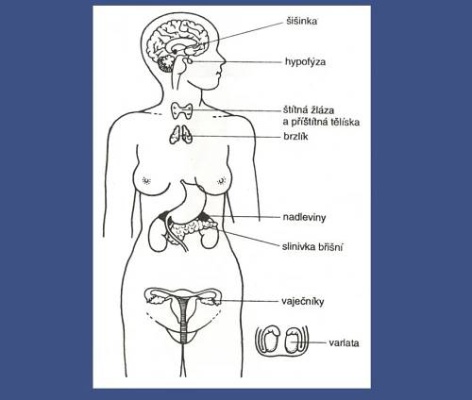 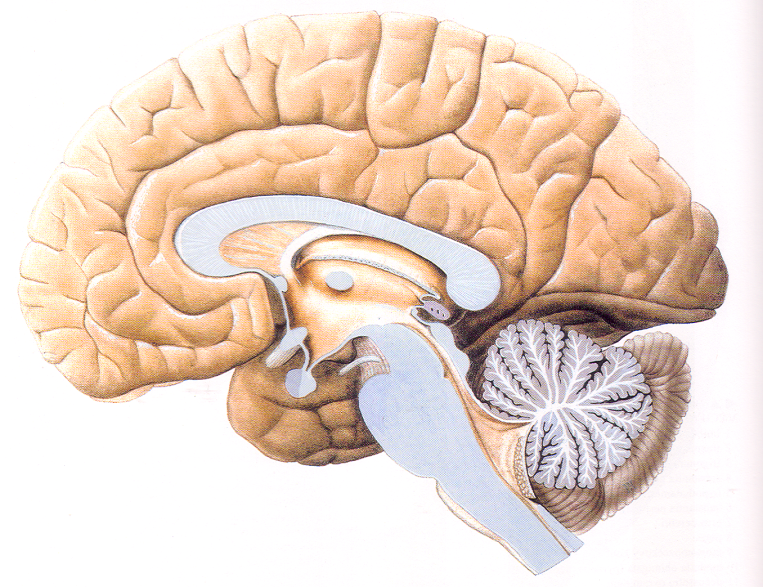 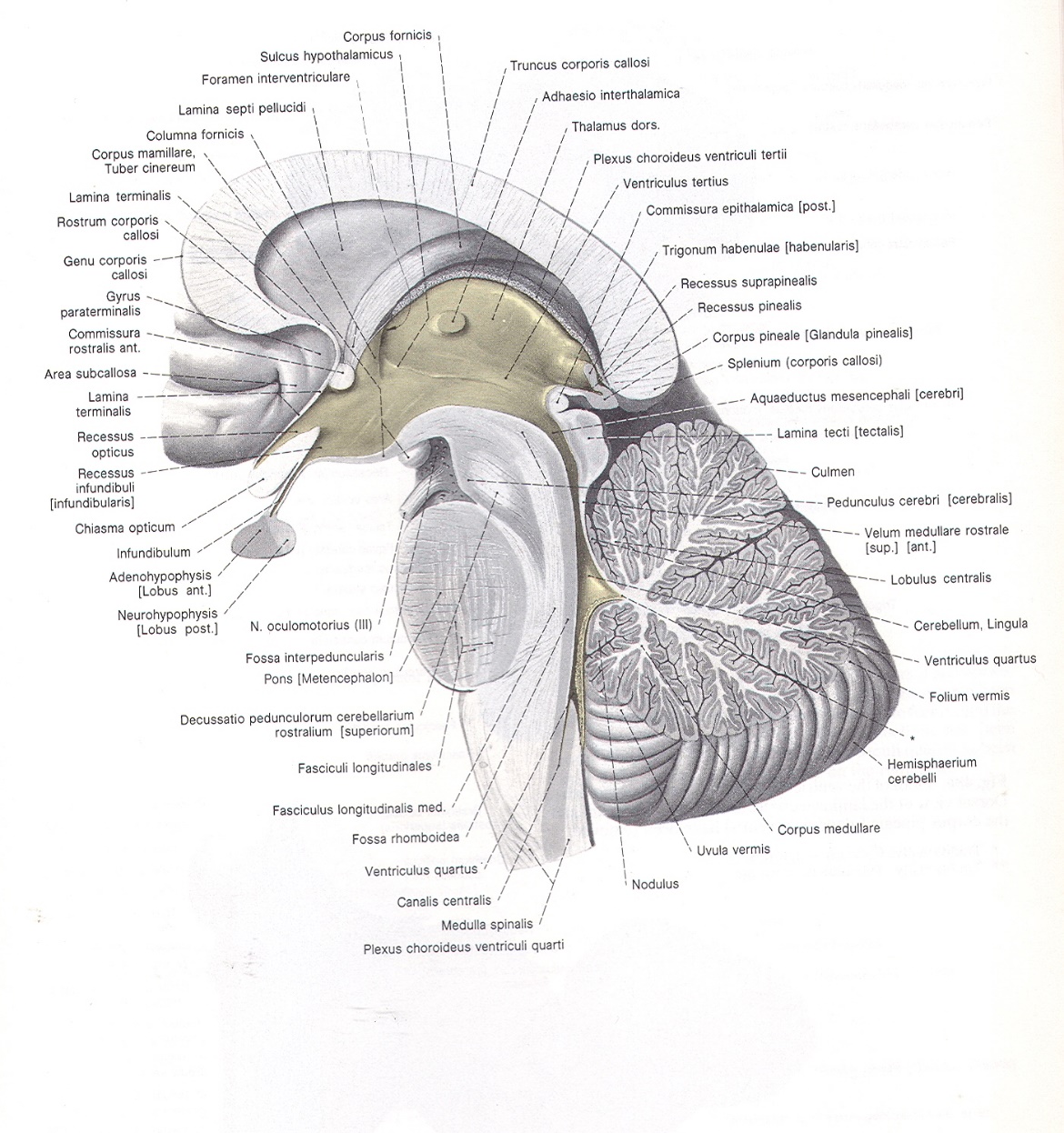 Epifýza = šišinka , produkce melatoninu k ovlivnění cirkadiánních cyklů
Hypophysis cerebri
1) adenohypophysis=lobus anterior – nadřazené postavení vůči ostatním  žlázám s vnitřní sekrecí – produkuje např. somatotropní, gonadotropní, kortikotropní hormony….
2) pars intermedia (produkuje melanostimulační hormon - melatonin k ovlivnění cirkadiánních cyklů)
3) neurohypophysis neurohypofýza dostává z jader hypothalamu už hotové hormony, odvádí je krevní cestou (adiuretický hormon a oxytocin)
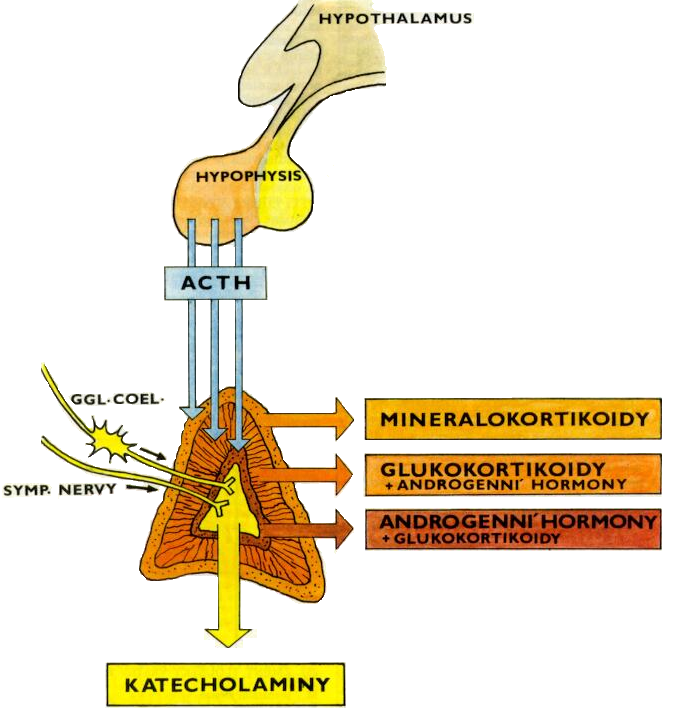 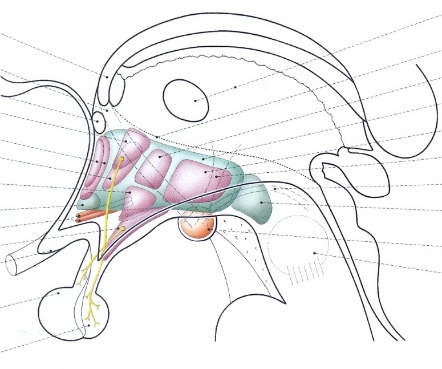 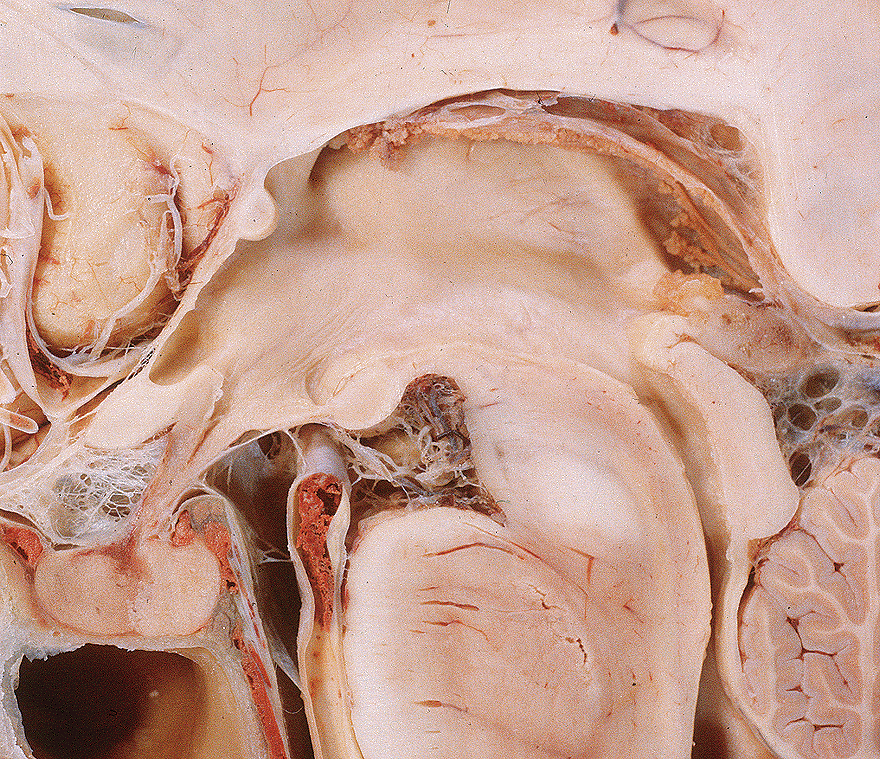 Glandula thyroidea (štítná žláza)
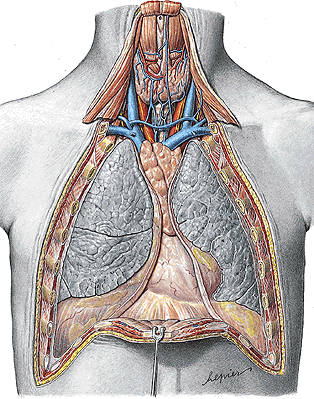 Lobus dexter a sinister
Isthmus glandulae thyroideae
Capsula fibrosa – externa a propria

Septa – lobuli, jsou tvořeny folikuly jejichž buňky produkují
koloid (thyreoglobulin) – hormony – thyroxin (kontrola bazálního
metabolismu), trijodthyronin…).

Parafolikulární buňky produkují kalcitonin (snižuje úroveň
Ca a P iontů v krvi jejich ukládáním do kostí)
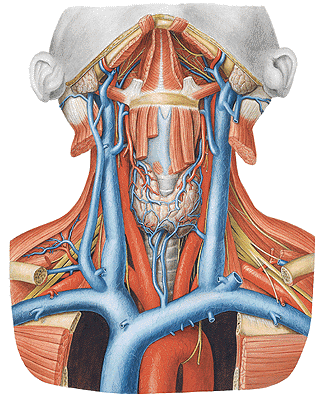 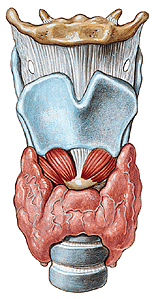 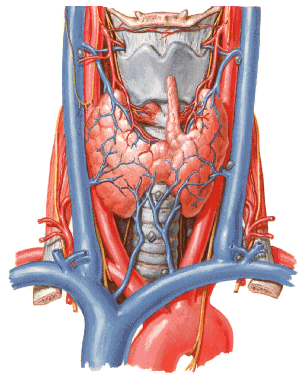 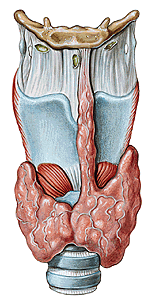 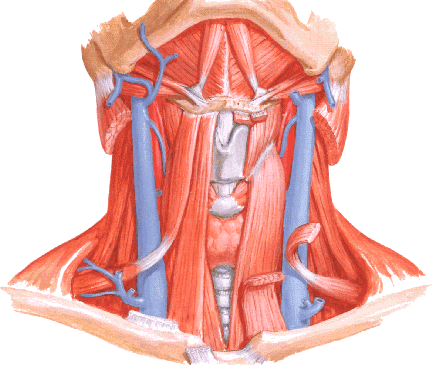 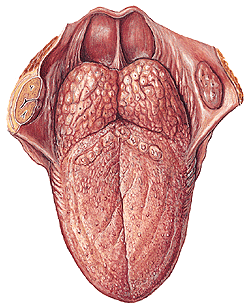 Vývoj z orofaryngeálního epitelu – ductus thyroglossus - foramen caecum linguae

Variabilní lobus pyramidalis (1/3 populace)

Horní póly žlázy jsou limitovány m. sternothyroideus (linea obliqua)
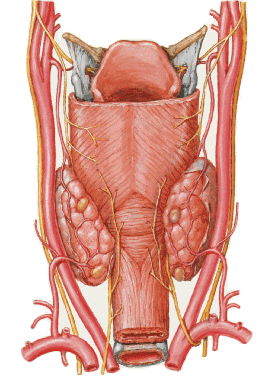 Glandulae parathyroideae

Mezi capsula fibrosa a propria 
na dorsální straně štítné žlázy

Superiores 2 (v úrovni dolního okraje
prsténčité chrupavky)
Inferiores 2 (v úrovni dolního okraje
 štítné žlázy)

Septa
Trabeculae s buňkami – produkují
 parathormon – zvyšuje hladinu Ca iontů
 v krvi uvolňováním z kostní tkáně

Orientace – větve a. thyroidea inferior
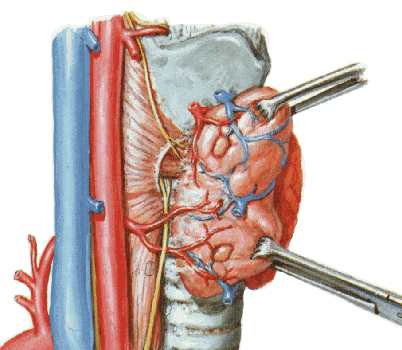 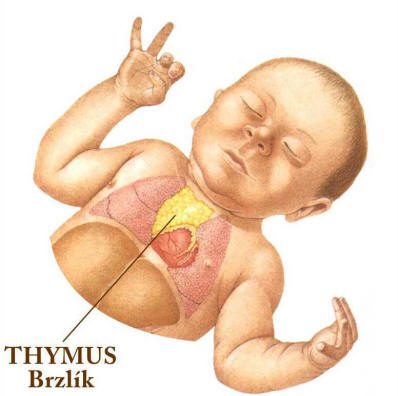 max. rozvoj
 30-40 g
THYMUS (brzlík)
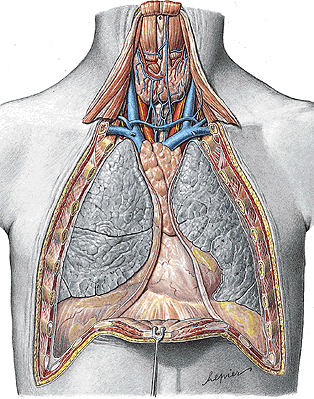 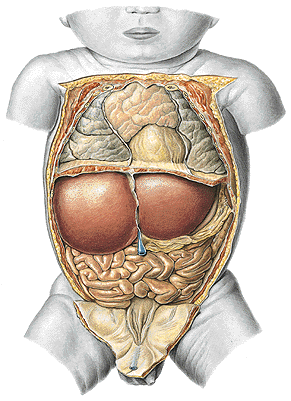 Normální vývoj lymfatické tkáně 
Tvorba T- lymfocytů
Diferenciace T- lymfocytů
lobus dexter
lobus sinister
Nachází se v horním předním mediastinu – area thymica (area interpleuralis superior)

Hlavní funkce – produkce T lymfocytů - imunita
Po pubertě atrofuje
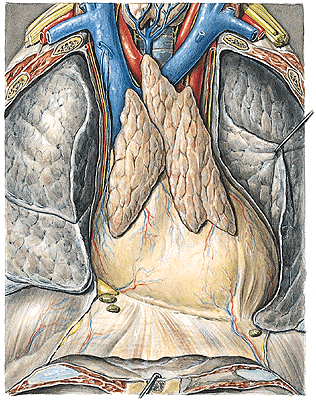 12-15 g
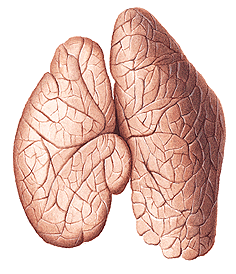 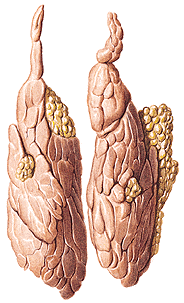 involutio - corpus
adiposum thymi
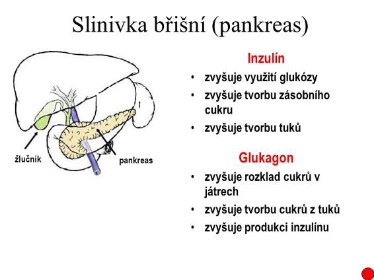 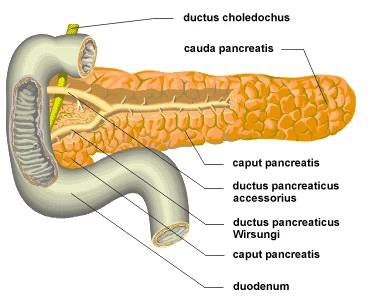 Insulin, hormon produkovaný B buňkami Langerhansových ostrůvků slinivky břišní, který snižuje hladinu cukru v krvi. Inzulin má opačnou funkci než glukagon (antagonista).
GLANDULAE SUPRARENALES (nadledviny)
výška 3-5 cm, váha 6-15g, facies anterior +hilus, facies posterior, facies renalis; capsula, septa, pravá nadledvina tvaru pyramidy, levá poloměsíčitá
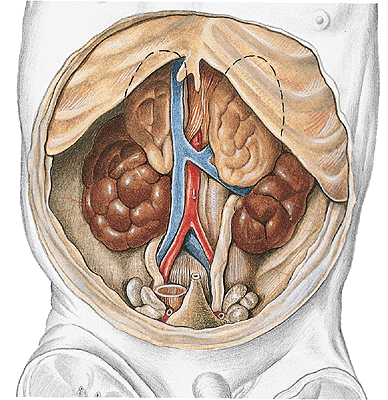 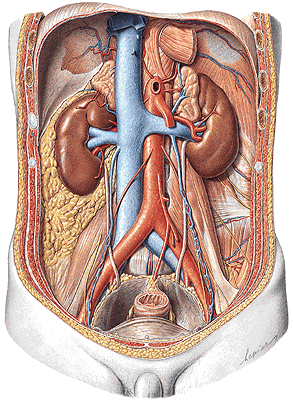 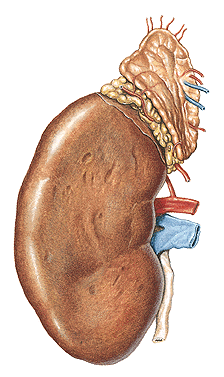 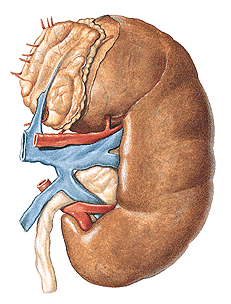 Struktura a funkce nadledvin
Medulla (dřeň) produkuje katecholaminy noradrenalin (mediátor postgangliových vláken sympatiku 
– zvyšuje aktivitu organizmu) a adrenalin (připravuje tělo na výkon)
Cortex (kůra) tvoří asi 90% objemu, produkuje hormony kortikoidy
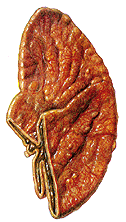 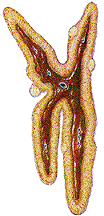 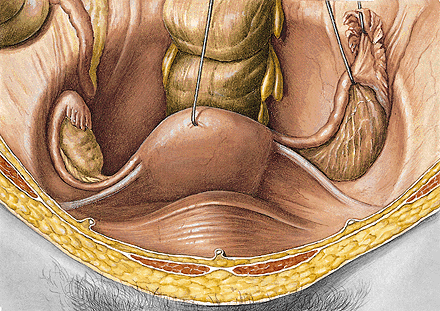 Estrogeny – produkce folikulů vaječníků, regulace prostřednictvím folikuly stimulačního  hormonu FSH hypofýzy (produkci estrogenu zvyšuje). 
Při určité hladině estrogenu v krvi dochází k uvolnění luteinizačního hormonu (LH) z hypofýzy, který zastaví další nárůst koncentrace estrogenů a dojde k ovulaci.
Estrogeny působí na vývoj ženských pohlavních znaků, ovlivňují tvorbu a ukládání tuků na bocích, stehnech a na prsou, ovlivňují ženské chování….

Progesteron – produkce žlutého tělíska až do 4. měsíce těhotenství, pak jeho funkci přebírá placenta.
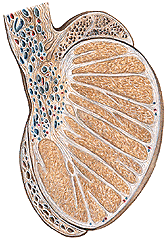 Testosteron – produkují jej Laydigovy buňky ve vmezeřeném vazivu stěny točitých kanálků

Testosteron ovlivňuje spermatogenezi a vývoj sekundárních pohlavních znaků. Patrný je jeho vliv především v pubertě - růst varlat a penisu, ochlupení, zvětšuje se hrtan, dochází k nárůstu svalové hmoty….
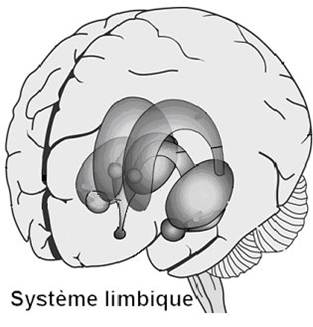 Limbický systém (hippocampus, corpora mamillaria, fornix, amygdala…..) je staré a během fylogeneze se vyvíjející propojení buněk CNS, odpovědné za citový život člověka, jeho emoční reakce, sexualitu (pohlavní a rozmnožovací funkce), chování směřující k příjmu potravy, sociální chování. Některé oddíly limbického systému mají vztah i k učení a paměti.

Smysly neustále informují o tom, co se děje ve vnitřním a zevním prostředí – limbický systém k tomu přiřadí citový význam (pocity příjemné, strach…). Po propojení s kůrou frontálních laloků mozku se rozhodne, jak se s informacemi naloží (zda vyvinout nějakou činnost nebo ne), pak limbický systém vyšle informace přes hypothalamus (prostřednictvím nervových drah nebo produkty žláz s vnitřní sekrecí) k vnitřním orgánům….. Emočně podmíněná reakce hypothalamu a vegetativního nervstva (tj. sympatiku a parasympatiku) pak vede k různým somatickým projevům, např. změnám krevního tlaku, činnosti srdce, střevní peristaltiky, pocení, reakcím zornic a mimického svalstva…

Limbický systém připravuje jedince (na boj anebo útěk) především na přežití.
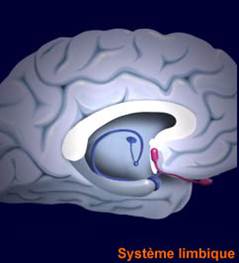